Absolutism!
Bell-Work
What were some of the major effects of the Black Plague?

2. Which African Kingdom adopted Christianity       as their religion?

3. What was the Neolithic Revolution?

4. What do the early civilizations (Egypt, Mesopotamia, India, China) have in common?
I. Divine Right of Kings
A. After the weakening of the Catholic Church, monarchs gained more power
B. Divine Right of Kings- idea that God gives kings power and should not be challenged
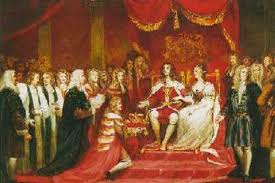 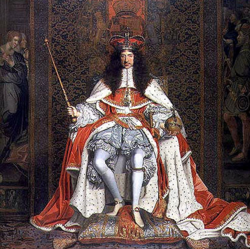 C. Absolutism- monarchs with absolute power (1500-1800)
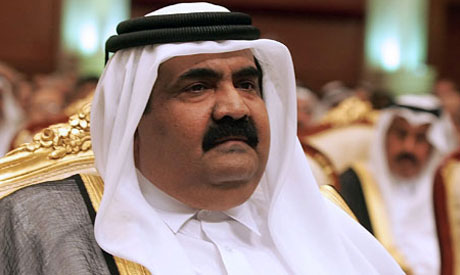 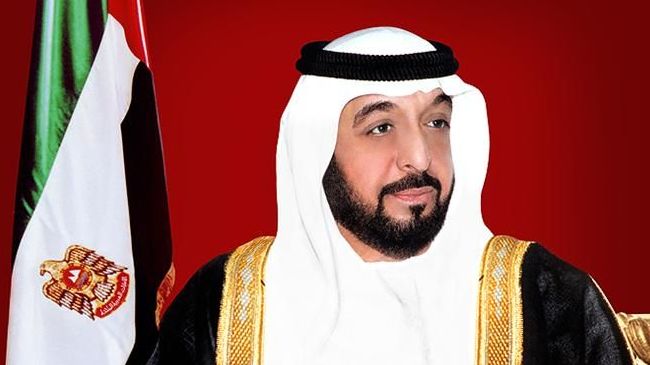 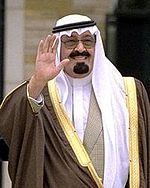 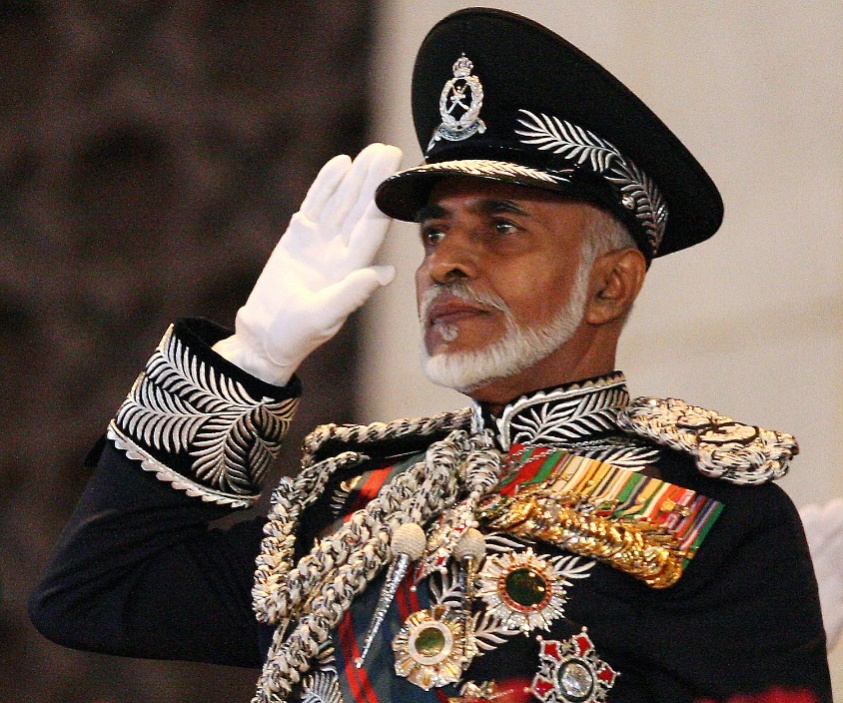 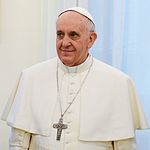 II. Role of Religion and the rise of the Nation-state
A. Europe was divided into Catholic (Spain, France, Italy) and Protestant (Central and Northern Europe, England)
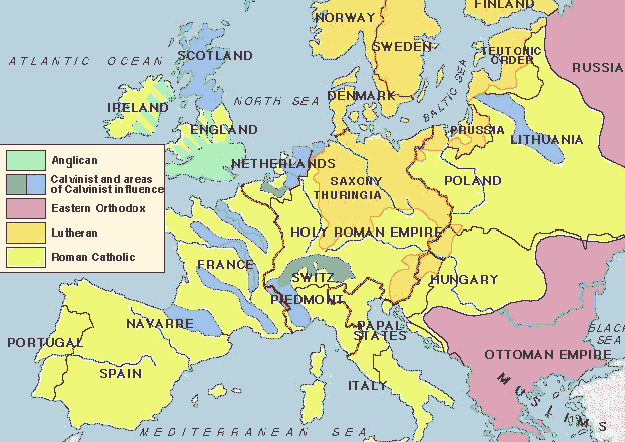 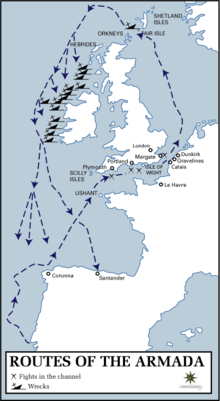 B. Religious minorities were attacked and many wars of religion
		1. Philip II sent the Spanish 	armada (great navy) 	against England under the 	Protestant Queen Elizabeth 	but failed (1588)
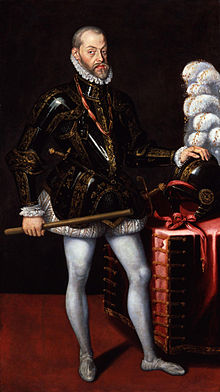 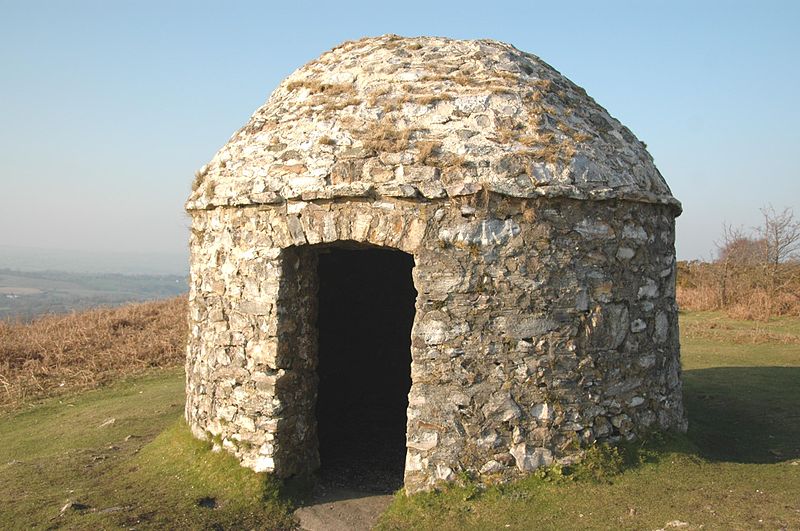 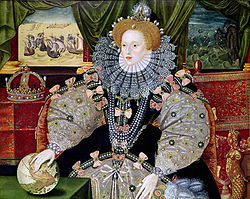 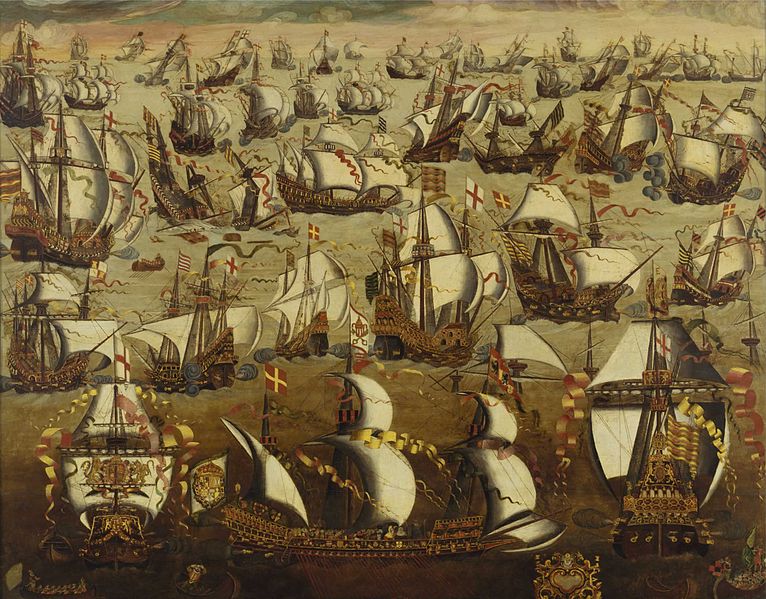 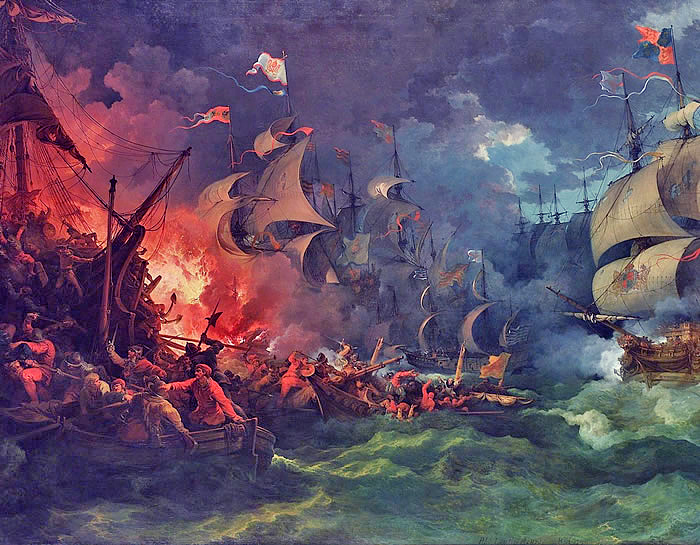 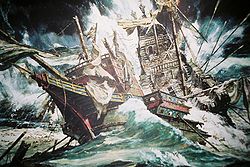 http://www.youtube.com/watch?v=ydyZ10k8VsA
When Elizabeth I took the throne in 1559, England entered what many consider to be her Golden Age.
England experienced a steep rise in international power and importance, a flowering of culture, and the Age of Discovery.
Elizabeth re-established the Anglican Church, and extended English influence in Scotland by supporting the Protestants.
It was during the reign of Elizabeth I that William Shakespeare, the world’s greatest playwright and writer, lived.
Shakespeare’s works remain to the present day the most widely read and studied literature in the world.
It was Queen Elizabeth that presided over a sharp increase in England’s ascendancy around the world, and of the start of an enormous colonization campaign which would lead to the creation of the United States of America and the later British Empire.
During her reign, British voyagers were at the forefront of the Age of Discovery, setting off in all directions to explore the globe, discovering many new lands.
Elizabeth also supported the Protestants in the Netherlands, then under the yoke of imperial Spain.
This triggered war between England and Spain, however, with the Spaniards dispatching an enormous invasion fleet, known as the Spanish Armada.
The English navy, led by Admiral Sir Francis Drake, intercepted the Spanish Armada in the English Channel and after three days of fighting, the better training English inflicted a decisive defeat on the Spaniards.
This tremendous success laid the foundations for the growth of the most powerful navy the world has ever witnessed, the Royal Navy.
expansion into overseas territories also opened up the slave trade.
In 1555 the first black African slaves were imported into England, with the towns of Liverpool and Bristol becoming major slave trade centres.
The black slaves were mostly commandeered by the big business elite (not the ordinary English people) purchasing them from the Africans themselves, and there existed during the same time-frame a far larger and more brutal Islamic slave trade dealing in Africans.
Britain would later almost single-handedly stamp out slavery throughout the world and was the first country to prohibit the sale of slaves in 1807.
By 1601 there were 20,000 slaves in London.
The presence of these ever-increasing black slaves was too much to stomach for Queen Elizabeth I, who ordered that every last one be expelled from England.
This ensured that there was not a significant black presence in Britain until the second-half of the 20th Century.
Queen Elizabeth I was fiercely patriotic.
Once, when asked by Parliament about any forthcoming marriage prospects, she replied: “I have already joined myself in marriage with a husband, namely the Kingdom of England.”
2. Edict of Nantes made Catholicism the religion of France but allowed freedom of worship, but was later revoked by Louis XIV
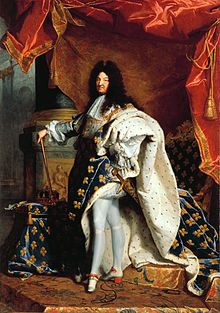 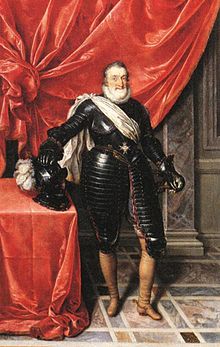 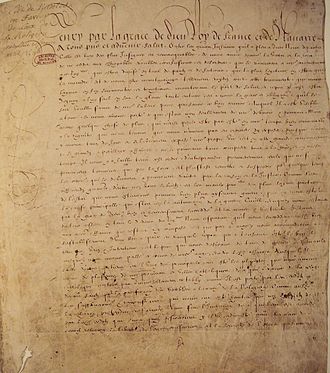 C. After the Thirty Years War (1618-1648) in the Holy Roman Empire (modern day Germany), each country could choose their own religion
D. Marked the beginning of the nation-state- country whose identity and authority comes from a people group
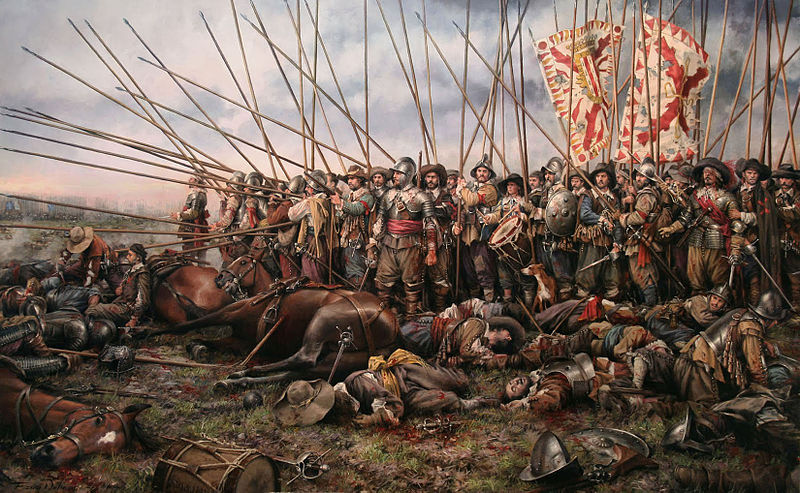 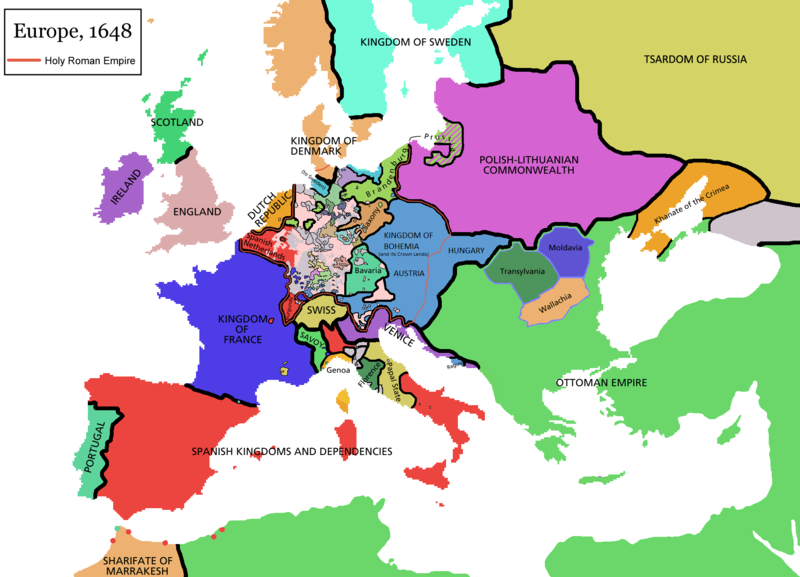 III. Monarchs Seek More Power
A. In France, Louis XIV (r. 1643-1715) was the greatest absolute monarch during France’s golden age
		1. Controlled all of the government and 	society
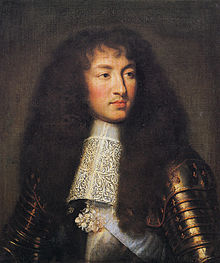 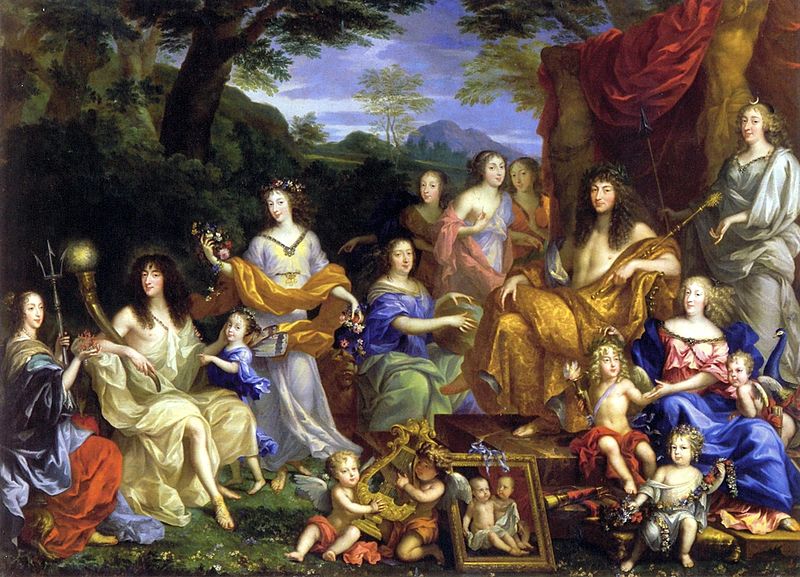 2. Built Versailles palace for nobles to live with him
		3. France had large gap b/w nobles and commoners
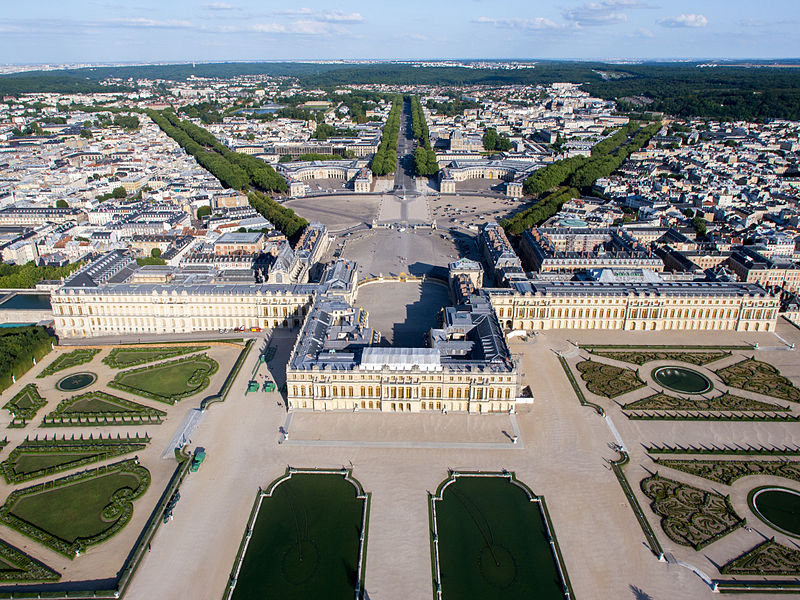 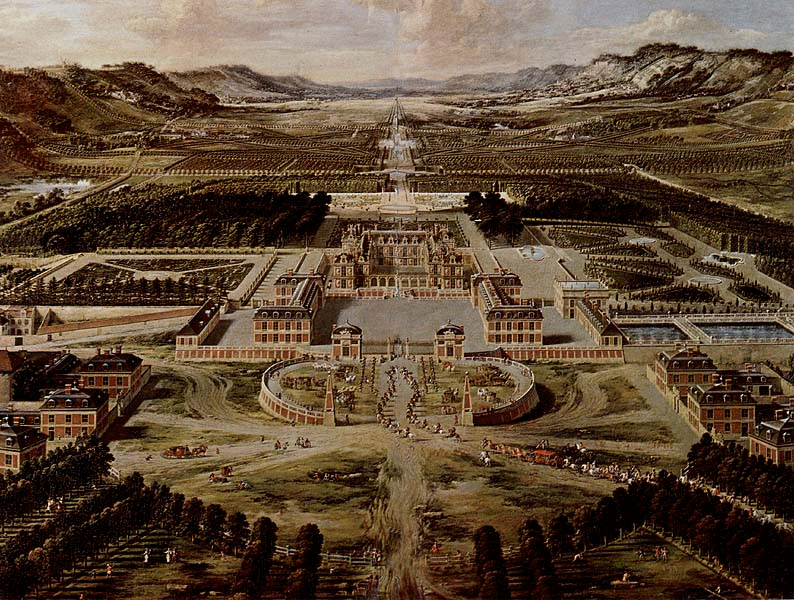 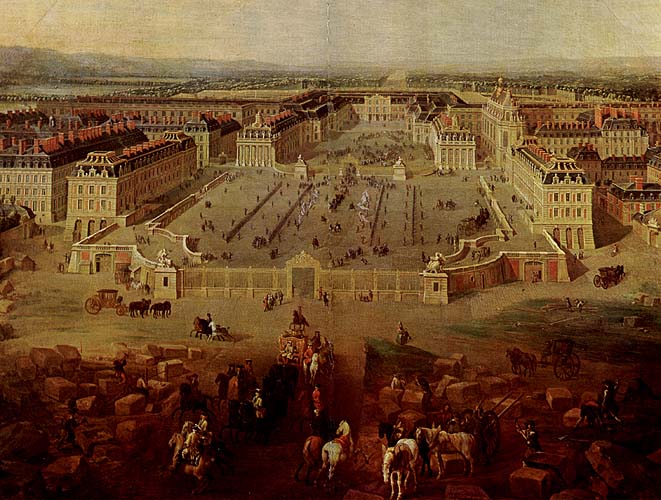 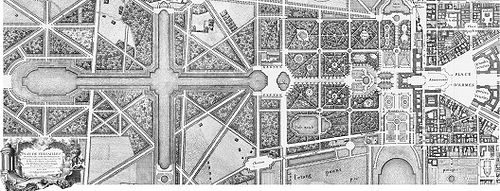 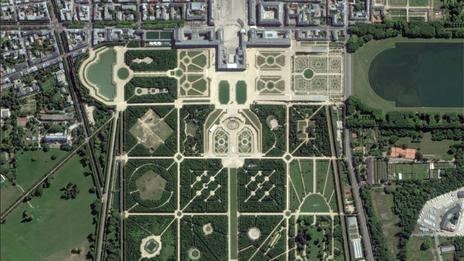 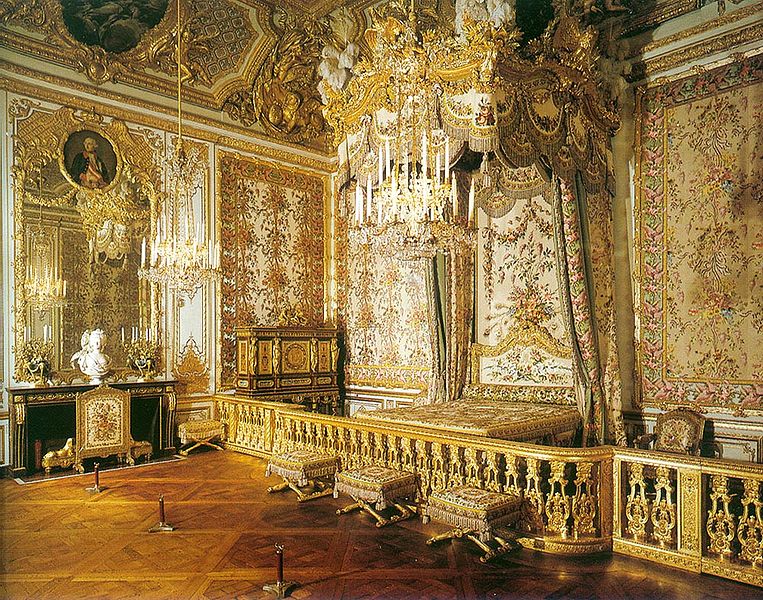 http://www.youtube.com/watch?v=1QfJ1q0RjG0
http://www.youtube.com/watch?v=TqzNc4qQexw
B. In Russia, tsars (emperors) centralized power
1. Ivan the Terrible became the first tsar by fighting the Mongols and controlling the nobles
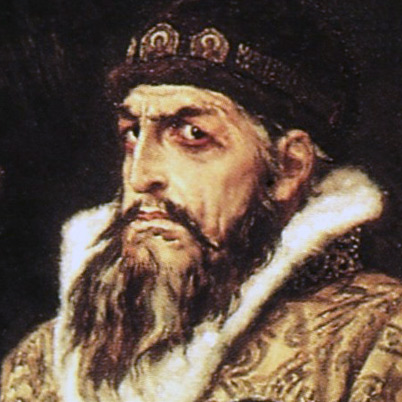 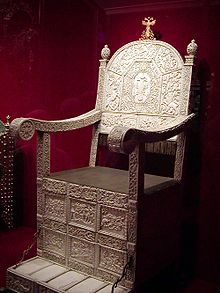 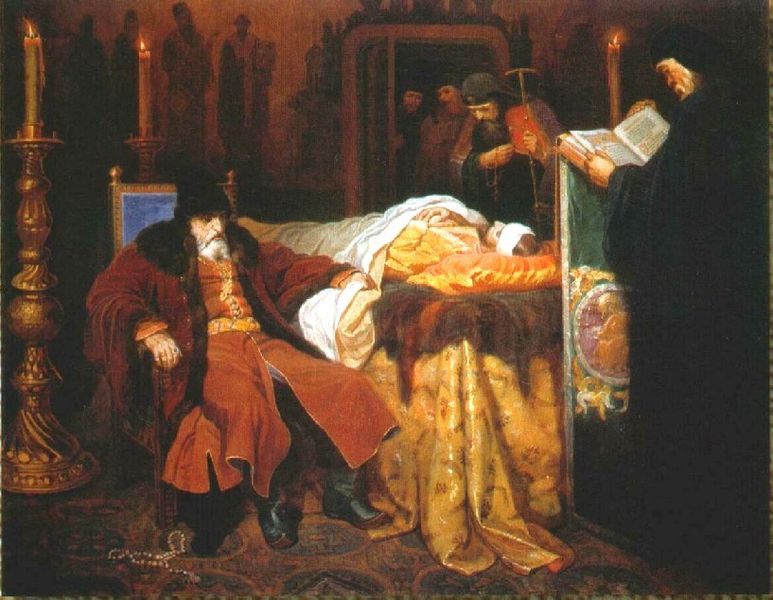 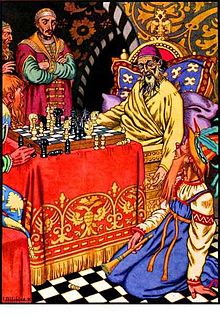 2. Peter the Great 
		a. Modernized Russia by westernizing it- built modern European army, industry, education, and fashions
		b. Built a new capital, St. Petersburg, to get a warm water port
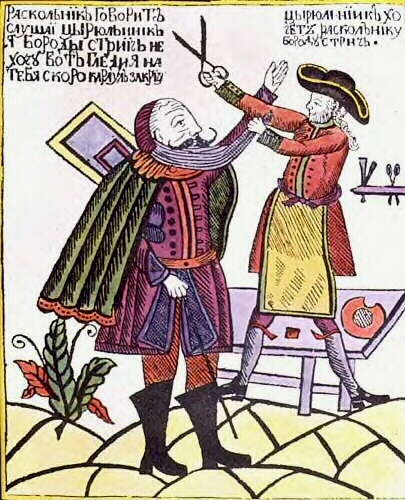 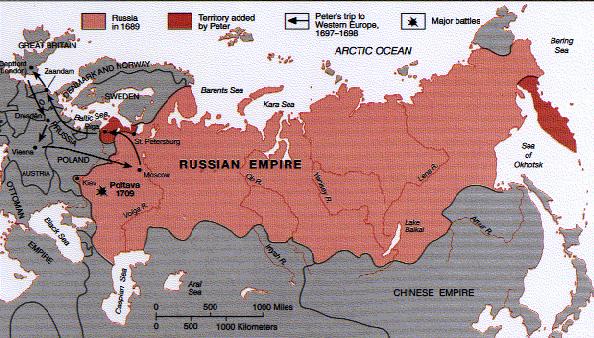 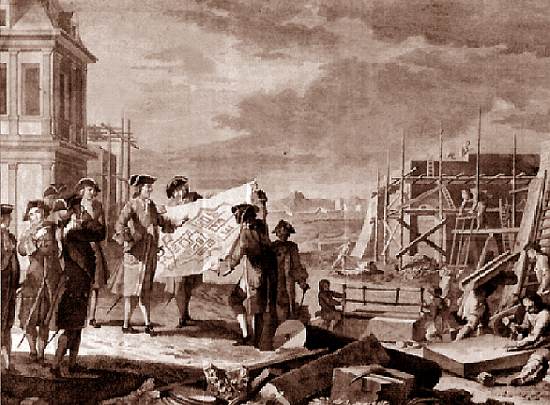 C. In England, Parliament (elected legislature) and kings fought for power
1. English Civil War (1642-1651)
Charles I defied Parliament which led to open rebellion and then his execution
After 10 years, the monarch was restored
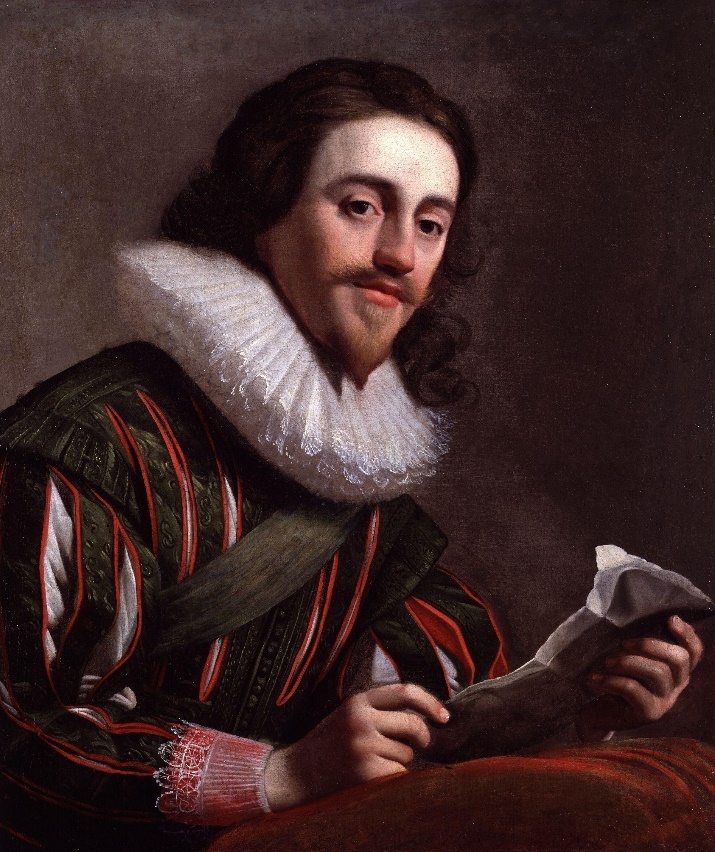 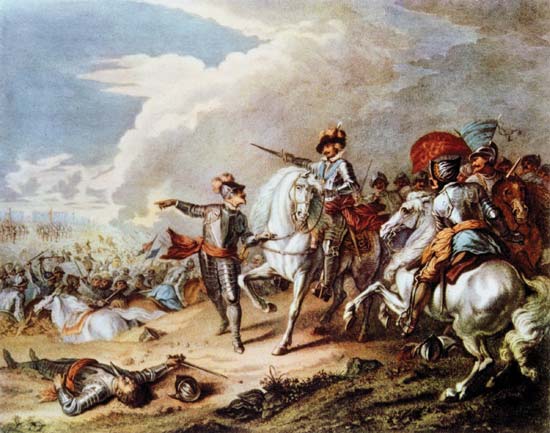 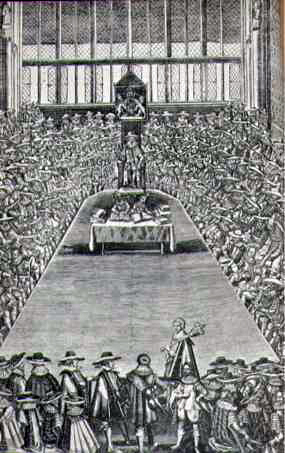 2. Glorious Revolution (1688) 
	a. Parliament scared off James II, then asked William and Mary to be their monarchs in a bloodless revolution
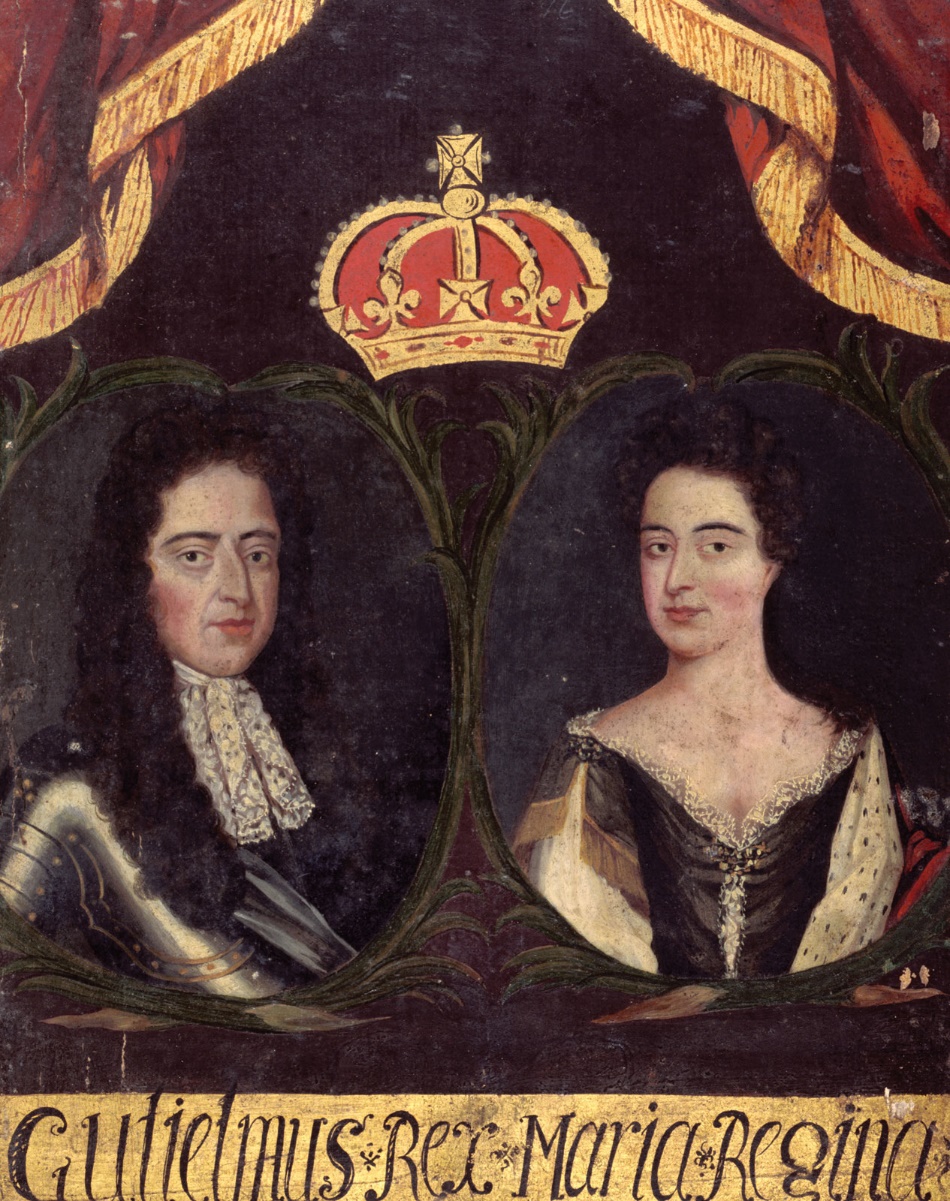 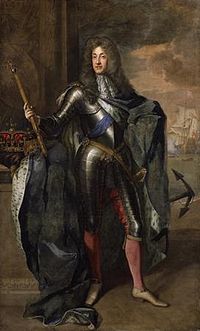 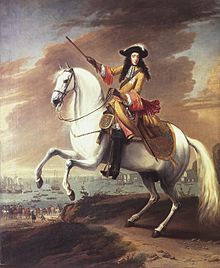 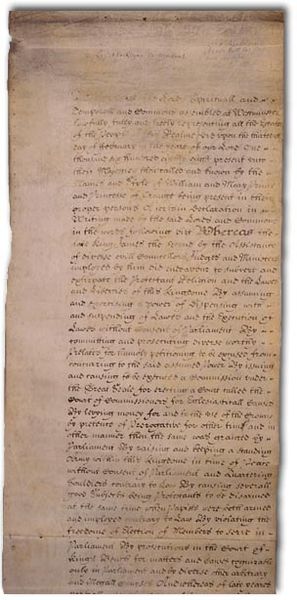 b. England become a constitutional monarchy- king shares power with Parliament and must follow the law
	c. English Bill of Rights- gave more power to Parliament and established basic rights
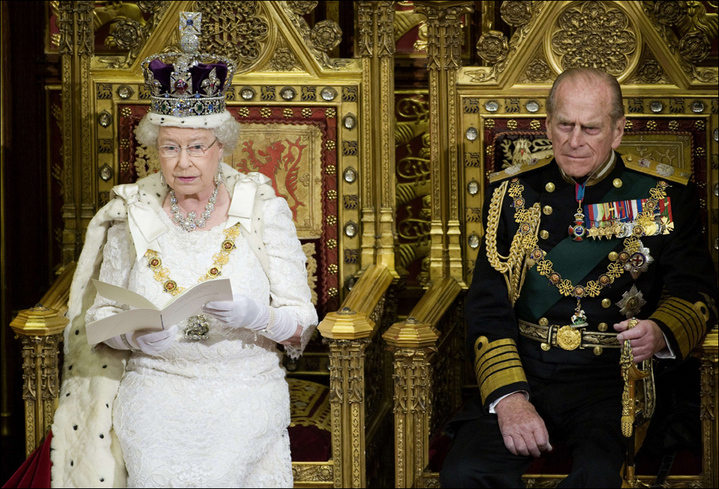 D. Austria and Prussia were German speaking countries that fought each other for dominance
Austria – Maria Theresa    Prussia – Frederick II
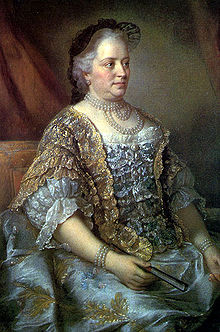 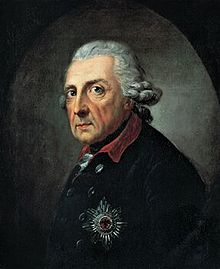 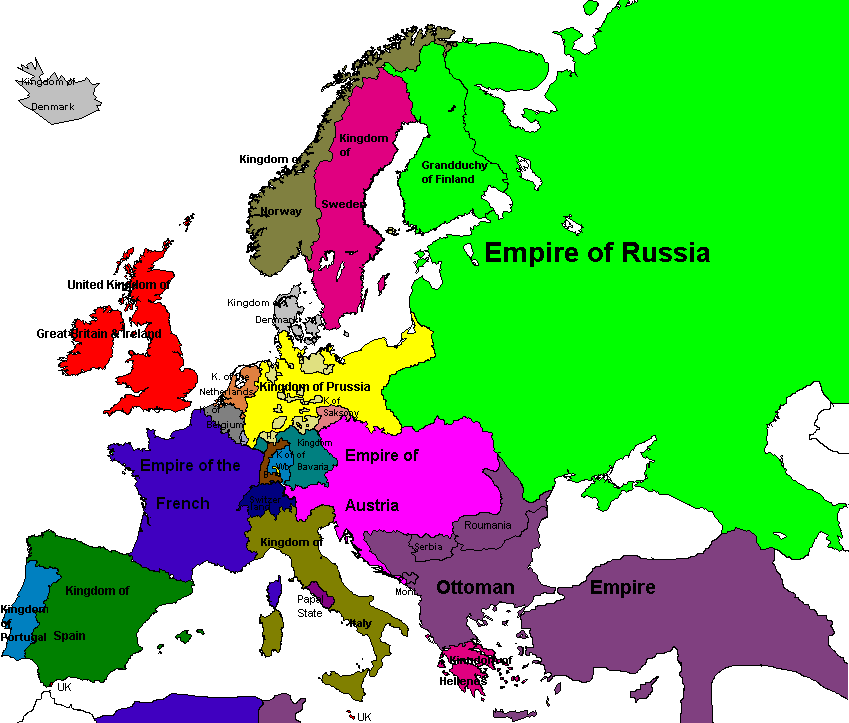 Glossary Review
Take out the board that I passed out earlier in the period!

Now, I need a volunteer to PASS OUT and then COLLECT markers.

When I read a definition, you will have 5 seconds to write down the GLOSSARY TERM
Closure
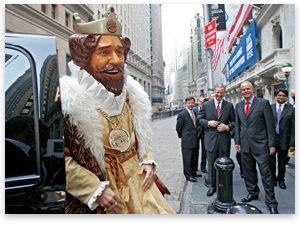 I’ll have it my way.
What is Divine Right?

How does Divine Right allow people to become Absolute Rulers?

Predict the future – How long will this period of “Absolutism” last? What will end it?